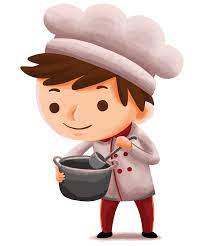 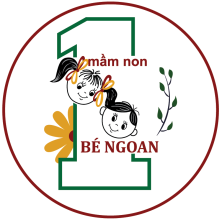 THỰC ĐƠN TUẦN 3 THÁNG 12
TỪ: 19/12 ĐẾN 23/12/2022